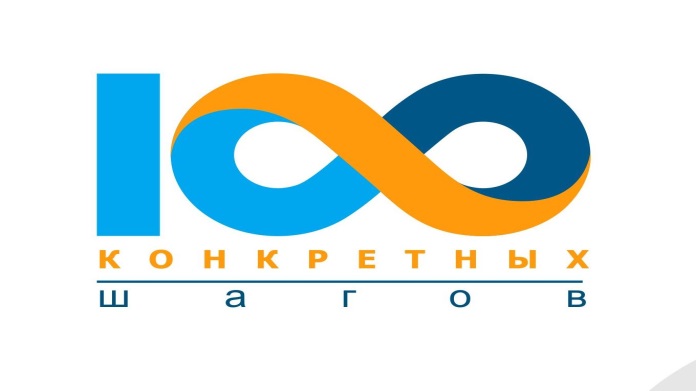 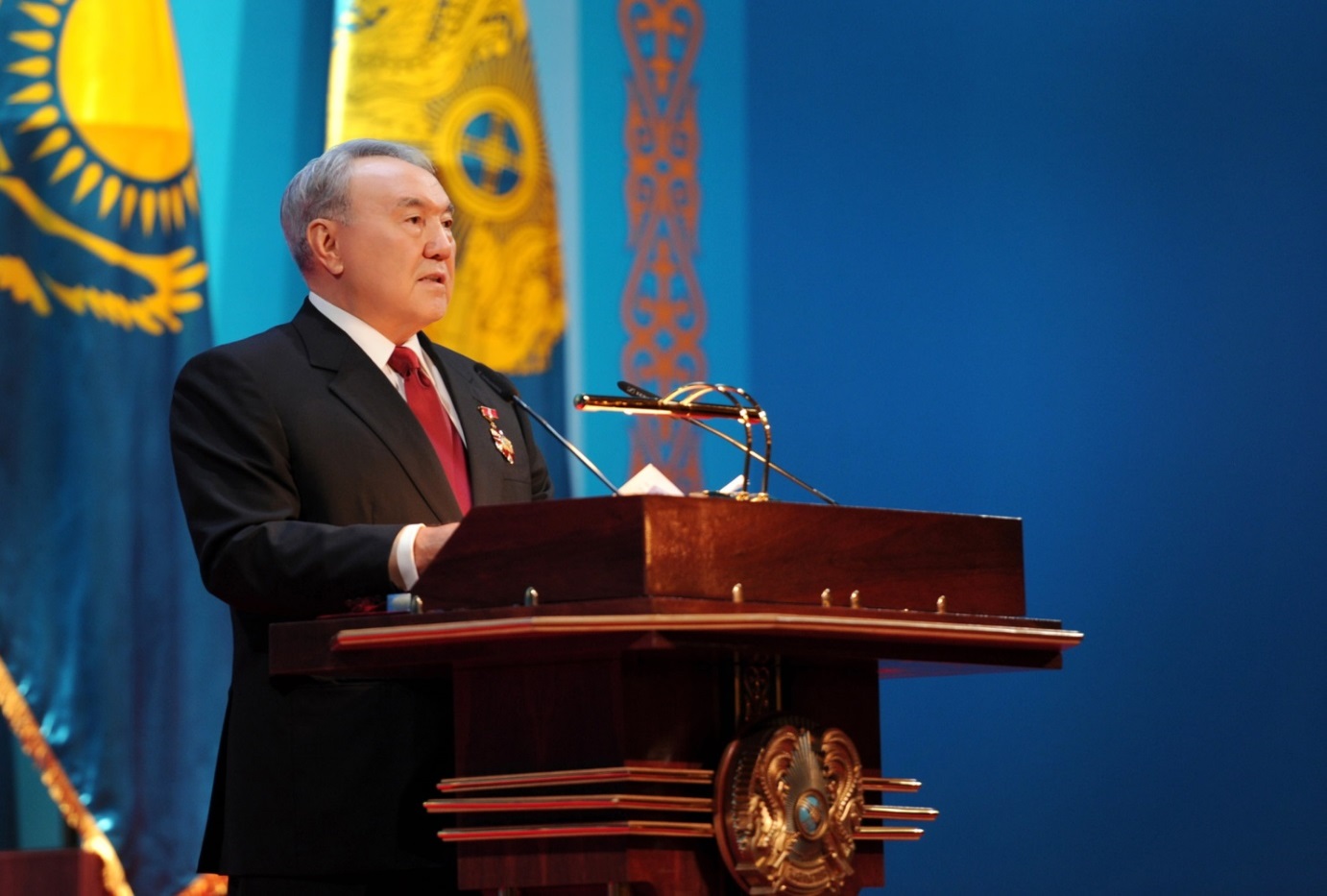 Шаг 80. ВНЕДРЕНИЕ ОБЯЗАТЕЛЬНОГО СОЦИАЛЬНОГО МЕДИЦИНСКОГО СТРАХОВАНИЯ.
Усиление финансовой устойчивости системы здравоохранения на основе принципа СОЛИДАРНОЙ ОТВЕТСТВЕННОСТИ государства, работодателей и граждан.
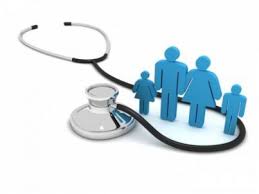 Закон Республики Казахстан от 16 ноября 2015 года № 405-V «Об обязательном социальном медицинском страховании»
ОСМС - это государственная система социальной защиты интересов в сфере охраны здоровья населения.
2
ПРЕДПОСЫЛКИ ВНЕДРЕНИЯ ОСМС В РК
Конституция Республики Казахстан, статья 29

1. Граждане Республики Казахстан имеют право на охрану здоровья.
2. Граждане Республики вправе получать бесплатно гарантированный объем медицинской помощи, установленный законом.
1
2
3
2015 г.
Глобальные вызовы
2014 г.
ПЛАН НАЦИИ - 100 конкретных шагов по реализации 5-ти институциональных реформ
СТРАТЕГИЯ «КАЗАХСТАН-2050» 
Новый политический курс состоявшегося государства
1. Рост рождаемости и ожидаемой продолжительности жизни (старение населения) 


2. Рост числа неинфекционных заболеваний, связанных с образом жизни


3. Рост затрат за счет внедрения новых медицинских технологий
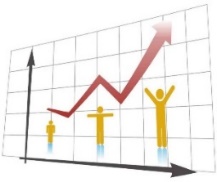 80. ВНЕДРЕНИЕ ОБЯЗАТЕЛЬНОГО СОЦИАЛЬНОГО МЕДИЦИНСКОГО СТРАХОВАНИЯ. Усиление финансовой устойчивости системы здравоохранения на основе принципа СОЛИДАРНОЙ ОТВЕТСТВЕННОСТИ государства, работодателей и граждан. Приоритетное финансирование первичной медико-санитарной помощи (ПМСП). Первичная помощь станет центральным звеном национального здравоохранения для предупреждения и ранней борьбы с заболеваниями.
«…Наша главная цель - к 2050 году войти в число 30-ти самых развитых государств мира.».
…В рамках долгосрочной модернизации национальной системы здравоохранения мы должны на всей территории страны внедрить единые стандарты качества медицинских услуг, а также усовершенствовать  и унифицировать материально-техническое оснащение медицинских учреждений…»
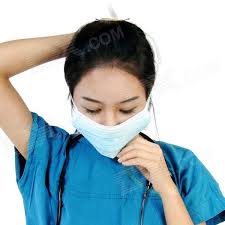 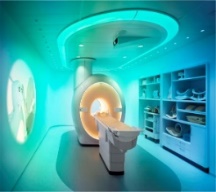 3
Страховые взносы (Закон ОСМС РК)
4
ОСНОВНЫЕ ПОДХОДЫ ИЗМЕНЕНИЙ В ЗАКОНОДАТЕЛЬСТВО по ОСМС
ДОХОДЫ ФСМС: ИЗМЕНЕНИЕ СТАВОК ВЗНОСОВ ГОСУДАРСТВА И ОТЧИСЛЕНИЙ РАБОТОДАТЕЛЕЙ, А ТАКЖЕ ВЗНОСОВ САМОЗАНЯТЫХ ЛИЦ, ВВЕДЕНИЕ ВЗНОСОВ НЕАКТИВНОГО НАСЕЛЕНИЯ
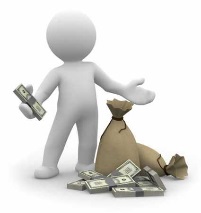 Закон РК «Об обязательном социальном медицинском страховании»
5
Взносы
Прогноз численности плательщиков
6
7
Фонд социального медицинского страхования (ФСМС)
ФСМС является некоммерческой организацией в организационно-правовой форме акционерного общества, единственным учредителем и акционером которого является государство.
Государство гарантирует сохранность 
активов фонда
7
КАК  ОТПРЕДЕЛИТЬ СТАТУС  ЗАСТРАХОВАННОГО?
Все медицинские организации будут иметь доступ к Единому регистру застрахованных граждан РК. 

При обращении граждан медицинскому работнику будет достаточно ввести его ИИН в единую электронную базу данных (регистр) и получить подтверждение его статуса застрахованного. 

Если отчисления производятся, то обратившийся имеет право воспользоваться всем спектром услуг, предоставляемых страховкой. 
Если нет, ему будет оказана помощь в рамках гарантированного объема медицинской помощи, а остальные расходы он будет оплачивать сам.
6
Будет два пакета медицинских услуг. 

Первый – минимальный базовый пакет, предоставляемый государством для всех граждан страны. 
Он включает: 
* Скорая помощь и санитарная авиация; 
* Медицинская помощь при социально-значимых заболеваниях и госпитализации в экстренных случаях; 
* Профилактические прививки; 
* Амбулаторно-поликлиническая помощь с амбулаторно-лекарственным обеспечением (до 2020 года) для незастрахованных.
24
Второй пакет медицинских услуг, предоставляемый в условиях ОСМС, предназначен для застрахованных граждан и включает в себя: 

* Амбулаторно-поликлиническая помощь: 
* Стационарная помощь - лечение в больницах в плановом порядке (включая реабилитацию); 
* Стационарозамещающая помощь - лечение в дневных стационарах; 
* Высокотехнологичные медицинские услуги - медицинская помощь, выполняемая с применением сложных и уникальных медицинских технологий; 
Сестринский уход на дому и паллиативная помощь;
* Лекарственное обеспечение - при оказании амбулаторно-поликлинической помощи.
25
Лица за которых уплату взносов осуществляет государство (по проекту ЗРК)
1) дети;
2) лица, зарегистрированные в качестве безработных;
3) неработающие беременные женщины;
4) неработающие лица, фактически воспитывающие ребенка (детей) до достижения им (ими) возраста трех лет;
5) лица, находящиеся в отпусках в связи с рождением ребенка (детей), усыновлением (удочерением) новорожденного ребенка (детей), по уходу за ребенком (детьми) до достижения им (ими) возраста трех лет;
6) неработающие лица, осуществляющие уход за ребенком инвалидом в возрасте до 18 лет;
7) получатели пенсионных выплат, в том числе инвалиды и участники Великой Отечественной войны;
8) лица, отбывающие наказание по приговору суда в учреждениях уголовно-исполнительной (пенитенциарной) системы (за исключением учреждений минимальной безопасности);
9) лица, содержащиеся в следственных изоляторах;
10) неработающие оралманы;
11) многодетные матери, награжденные подвесками «Алтын алқа», «Күміс алқа» или получившие ранее звание «Мать-героиня», а также награжденные орденами «Материнская слава» I и II степени;
12) инвалиды;
13) лица, обучающиеся по очной форме обучения в организациях среднего, технического и профессионального, послесреднего, высшего образования, а также послевузовского образования;
14) лица, завершившие обучение по очной форме обучения в организациях среднего, технического и профессионального, послесреднего, высшего образования, а также послевузовского образования в течение трех календарных месяцев, следующих за месяцем, в котором завершено обучение.
11
Обеспечение финансовoй устойчивости
1. В рамках ОСМС для обеспечения финансовой устойчивости предусматривается:
 а) взносы государства будут осуществляться от  официальной средней зарплаты позапрошлого года (т.е. для 2017 года берётся показатель 2015 г.). Они дают возможность компенсировать государством потерь системы ОСМС в случаях экономического спада.

б) инвестирование на стандартный набор финансовых инструментов через Национальный банк;

 в) предлагается формировать следующие резервы:
ежемесячный неинвестируемый неснижаемый остаток в объеме не менее 50 млрд.тенге;
резервы на покрытие непредвиденных расходов в размере 3% от объема взносов и отчислений в Фонд СМС;
оборотные средства для покрытия ежемесячных счет-фактур, представленных за текущий месяц, после 25-го числа, а также в случаях превышения объема представленных услуг  по сравнению с объемом, указанном в договоре.
12
Качество медицинских услуг обеспечивается
Совершенствованием  стандартов в области здравоохранения, клинических протоколов и алгоритмов по организации оказания медицинской помощи;

Аккредитацией медицинских организаций;

Внутренней экспертизой качества медицинских услуг;

Дополнительным образованием  мед. работников

Здоровой конкуренцией среди  гос. и частных медицинских организаций;

Государственным контролем  в сфере оказания медицинских услуг;
13
При ОСМС предусмотрена ли передача накопившихся средств родственникам при смерти плательщика
Нет, не предусмотрено, социальное медицинское страхование не является накопительной системой. Вне зависимости от суммы взносов каждого плательщика, все категории населения будут иметь одинаковый доступ к медицинским услугам.
14
І. ПОЧЕМУ В КАЗАХСТАНЕ
ВЫБРАЛИ ОБЯЗАТЕЛЬНОЕ СОЦИАЛЬНОЕ МЕДИЦИНСКОЕ СТРАХОВАНИЕ?
14
глобальные вызовы
Увеличение численности пожилого населения
Рост неинфекционных заболеваний
Ресурсоемкость системы здравоохранения за счет внедрения новых технологий 
Расходы на здравоохранение в мире сейчас растут с учетом этих вызовов. 
Ускорение темпов роста (2000-2005 гг.)  в среднем на 330 млрд. долларов  США в год.
15
Ключевые проблемы
Неудовлетворенность населения качеством медицинской помощью;
Неравномерная доступность населения к медицинской помощи (финансирование из местного бюджета осуществляется в зависимости от их возможностей), разница составляет до 2 раз.
16
Ключевые проблемы системы
Низкий уровень финансирования здравоохранения
ЗА ПОСЛЕДНИЕ 10 ЛЕТ:
объемы финансирования из госбюджета в систему выросли в 6,3 раза;
расходы на душу населения с 8,7 тыс. тенге в 2004 году до 49 тыс. тенге в 2015 году
867 836
869 725
Всего, млн.тенге
824 310
735 160
631 059
Бремя обеспечения охраны здоровья лежит только на государстве
562 823
460 203
377 482
310 959
231 062
187 149
131 209
2007
2008
2009
2012
2015
2004
2013
2011
2005
2006
2010
2014
21 251
34 248
28 966
38 131
12 298
15 184
20 169
43 795
8 740
49 058
49 934
49 111
Расходы на 1 жителя, тенге
18
Значительный рост затрат на здравоохранение в странах ОЭСР- от 3000$ и больше на одного жителя в год, в США – около 9000$.
17,9%
Расходы на здравоохранение в % от ВВП 
(2011-2012 гг. по данным Всемирного Банка)
11,2%
11,3%
10,9%
10,4%
9,3%
9,1%
7,7%
7,2%
6,7%
6,8%
6,7%
6,2%
6,2%
3,8%
4,6%
4,1%
2,5%
19
[Speaker Notes: При определении основных подходов проекта закона нами были проанализированы мировые тенденции в системе здравоохранения и модели функционирующих систем. 
На слайде представлены показали экономики здравоохранения стран ОСЭР. Как вы видите, начиная с 1980 года идет значительный рост затрат на здравоохранение почти во всех странах ОСЭР. 
Второй график -  это результаты актуарных расчетов, проведенных  специализированными институтами США, которые  также определили, что здравоохранение будет основным драйвером государственных обязательств по сравнению с другими социальными программами в течение последующих лет.  
Мировые институты отмечают, что причинами такого роста являются рост неинфекционных заболеваний, ресурсоемкость системы здравоохранения за счет внедрения новых технологий, увеличение численности в целом населения, в том числе пожилого населения, и называют его глобальными вызовами. Расходы на здравоохранение в мире сейчас растут с учетом  этих вызовов. Казахстан не является исключением, перед нашей системой стоят такие же вызовы.]
Работодатели также заботятся о здоровье своих работников, ведь здоровые и производительные трудовые ресурсы – залог успеха любого предприятия. 

Во всех странах, где функционирует ОСМС, работодатели производят взносы в системы медицинского страхования, размер которых составляет от 3% до 15% от фонда оплаты труда.
Ставки взносов работодателей в ОСМС в Германии составляют 7,3%, работников – 8,2%, в Словакии 10% и 4% соответственно, в Литве 3% и 6%.
20
В мировой практике, если граждане, являются наемными работниками, то их размер отчислений составляет от 1% до 8,2% от заработной платы, а если индивидуальный предприниматель – то от заявленного им дохода (не ниже минимальной заработной платы) - от 7% до 15,5%.
На предприятиях Казахстана на сегодня трудятся более 5,6 млн. человек, за которых взносы в ОСМС должны отчислять работодатели.
21
Цели внедрения ОСМС
22
III. ЧТО ДАСТ населению ОСМС?
23
1) Доступное лечение 
	
2) Качественную медицинскую помощь

3) Бесплатные и доступные лекарства

4) Защиту прав и интересов

5) Полную информацию о своем здоровье
24
ОСНОВНЫЕ ПОДХОДЫ ИЗМЕНЕНИЙ В ЗАКОНОДАТЕЛЬСТВО по ОСМС
ДОХОДЫ ФСМС:
снижение ставок взносов государства и отчислений работодателей;
пересмотр ставки и объекта взносов самозанятых;
расширение категорий лиц, за которых взносы осуществляет государство;
введение взносов для неактивного населения с 2018 года;
расширение плательщиков взносов
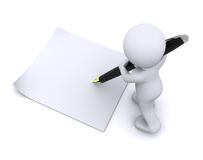 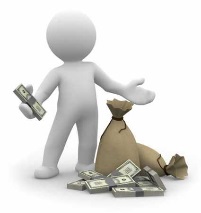 Проект Закона РК «О внесении изменений и дополнений в некоторые законодательные акты по вопросам здравоохранения»
РАСХОДЫ ФСМС:
медобеспечение военнослужащих, сотрудников специальных и правоохранительных органов и членов их семей;
медицинское обеспечение отдельных категорий государственных служащих, членов их семей
перечень ГОБМП и ОСМС
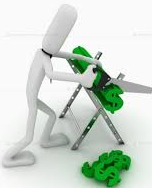 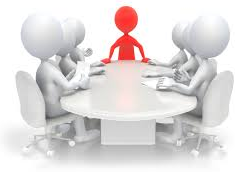 ОРГАНИЗАЦИЯ РАБОТЫ ФСМС (единый плательщик ГОБМП и ОСМС)
ЛЕКАРСТВЕННОЕ ОБЕСПЕЧЕНИЕ (в системе ОСМС и ГОБМП)
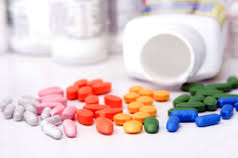 25
ОСНОВНЫЕ ПОДХОДЫ ИЗМЕНЕНИЙ В ЗАКОНОДАТЕЛЬСТВО по ОСМС
ДОХОДЫ ФСМС: РАСШИРЕНИЕ КАТЕГОРИЙ ЛИЦ, ЗА КОТОРЫХ ВЗНОСЫ ОСУЩЕСТВЛЯЕТ ГОСУДАРСТВО И РАСШИРЕНИЕ ПЛАТЕЛЬЩИКОВ
ЦЕЛЬ – ОБЕСПЕЧЕНИЕ ПРИНЦИПОВ ДОСТУПНОСТИ МЕДИЦИНСКОЙ ПОМОЩИ И ВСЕОБЩЕГО ОХВАТА
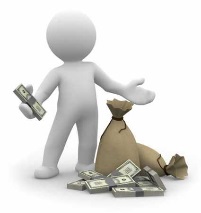 ПЕРЕЧЕНЬ КАТЕГОРИЙ ЛИЦ, ЗА КОТОРЫХ УПЛАТУ ВЗНОСОВ ОСУЩЕСТВЛЯЕТ ГОСУДАРСТВО, ДОПОЛНЕН СЛЕДУЮЩИМИ КАТЕГОРИЯМИ ЛИЦ:
НЕРАБОТАЮЩИЕ ЛИЦА, ОСУЩЕСТВЛЯЮЩИЕ УХОД ЗА РЕБЕНКОМ ИНВАЛИДОМ В ВОЗРАСТЕ ДО 18 ЛЕТ
ЛИЦ, ЗАВЕРШИВШИХ ОБУЧЕНИЕ ПО ОЧНОЙ ФОРМЕ ОБУЧЕНИЯ в ВУЗах, ТиПО, СО, а также послевузовского образования в течение трех календарных месяцев, следующих за месяцем завершения обучение
НЕРАБОТАЮЩИЕ ОРАЛМАНЫ (в течение 1 года со дня регистрации)
ИНОСТРАНЦЫ И ЛИЦ БЕЗ ГРАЖДАНСТВА, ПОСТОЯННО ПРОЖИВАЮЩИЕ НА ТЕРРИТОРИИ РК (по категориям лиц, предусмотренных пунктом 1 статьи 26 Закона: дети, пенсионеры, инвалиды, студенты и т.д.)
Закон РК «Об обязательном социальном медицинском страховании»
СРОК ВВЕДЕНИЯ, СТАВКИ ВЗНОСОВ И ОБЪЕКТ ИСЧИСЛЕНИЯ:
5% от 1 МЗП, 
      с 1 января 2018 года
ПЕРЕЧЕНЬ ПЛАТЕЛЬЩИКОВ ВЗНОСОВ НА ОСМС (статья 14 ЗРК «Об ОСМС») ДОПОЛНЕН СЛЕДУЮЩИМИ КАТЕГОРИЯМИ ЛИЦ:
НЕАКТИВНОЕ НАСЕЛЕНИЕ - ИНЫЕ ЛИЦА, В ТОМ ЧИСЛЕ САМОСТОЯТЕЛЬНО ЗАНЯТЫЕ, УСТАНОВЛЕННЫЕ ЗАКОНОМ РК «О ЗАНЯТОСТИ НАСЕЛЕНИЯ»
ГРАЖДАНЕ РЕСПУБЛИКИ КАЗАХСТАН, ВЫЕХАВШИЕ ЗА ПРЕДЕЛЫ РК, за исключением выехавших на ПМЖ за пределы РК
26
Благодарю за внимание!
29